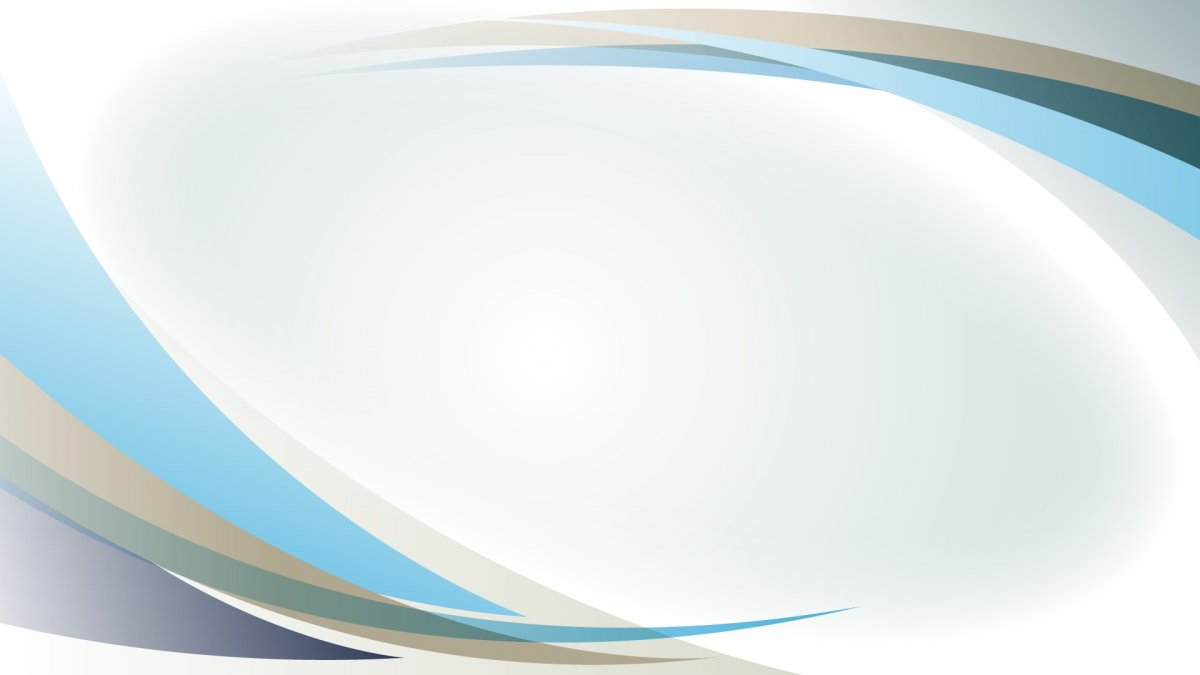 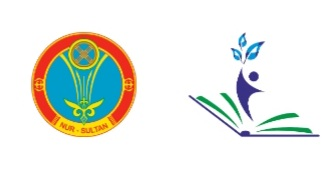 МЕКТЕПТЕ ЕРЕКШЕ БІЛІМ БЕРУГЕ ҚАЖЕТТІЛІГІ
БАР ОҚУШЫЛАРҒА ПСИХОЛОГИЯЛЫҚ –ПЕДАГОГИКАЛЫҚ  ҚОЛДАУ  (КӨМЕК) КӨРСЕТУДІ ҰЙЫМДАСТЫРУ
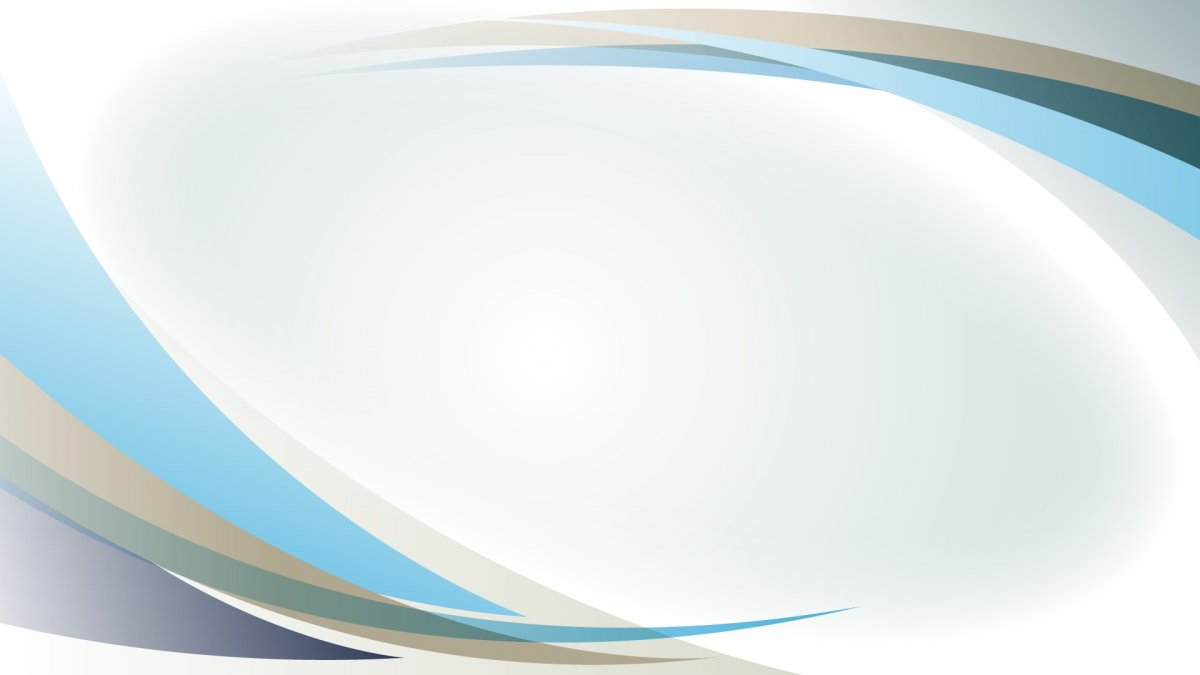 «2021-2022 оқу жылында Қазақстан Республикасының орта білім беру ұйымдарында оқу процесін ұйымдастырудың ерекшеліктері туралы» әдістемелік нұсқау хат
«...мектепте психологиялық-педагогикалық қолдау көрсету (бұдан әрі - ППҚК) үнемі жұмыс жасауы қажет, оның міндеттеріне мамандардың балалармен дамытушылық жұмысы ғана емес, сонымен қатар білім алушылармен жұмыс істеудің ортақ тәсілдерін, бірыңғай стратегиясын әзірлеу бойынша педагогтар, мамандар және ата-аналардың тұрақты ынтымақтастығы кіреді».
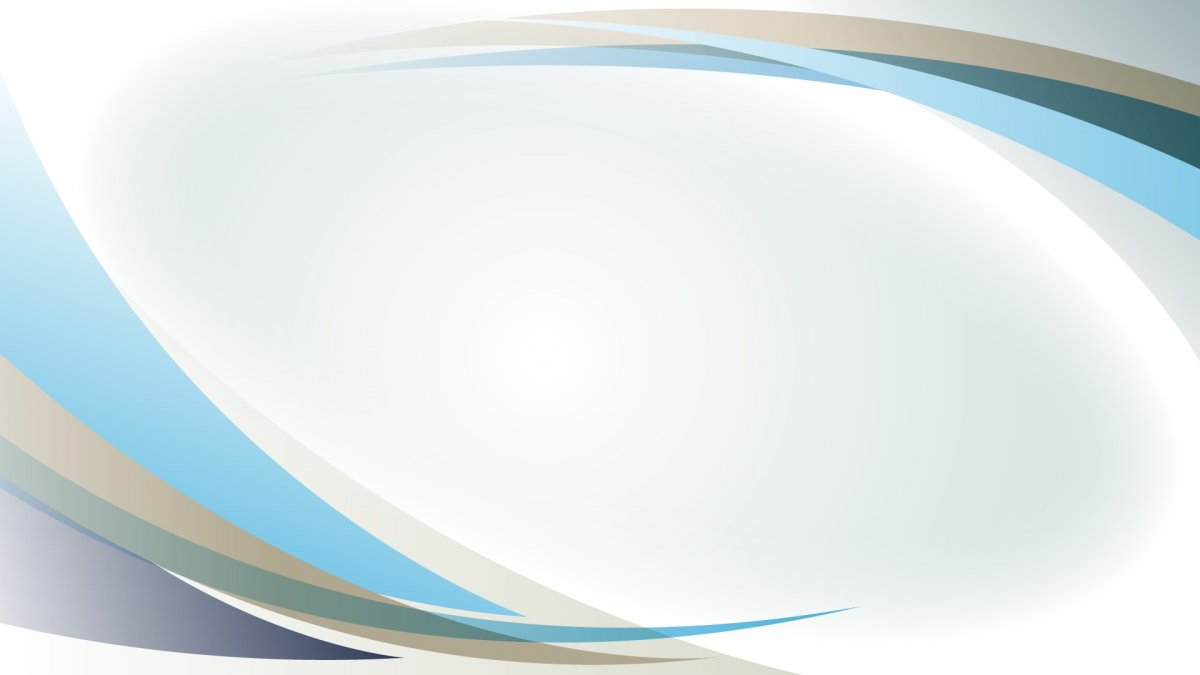 Психологиялық-педагогикалық қолдау  дегеніміз не?
Психологиялық-педагогикалық қолдау  – 
әр баланың мүмкіндіктері мен қажеттіліктеріне сәйкес табысты оқыту мен дамыту үшін әлеуметтік-психологиялық және педагогикалық шарттар құру барысындағы педагогтар мен мамандардың ұйымдастырылған қызмет жүйесі.
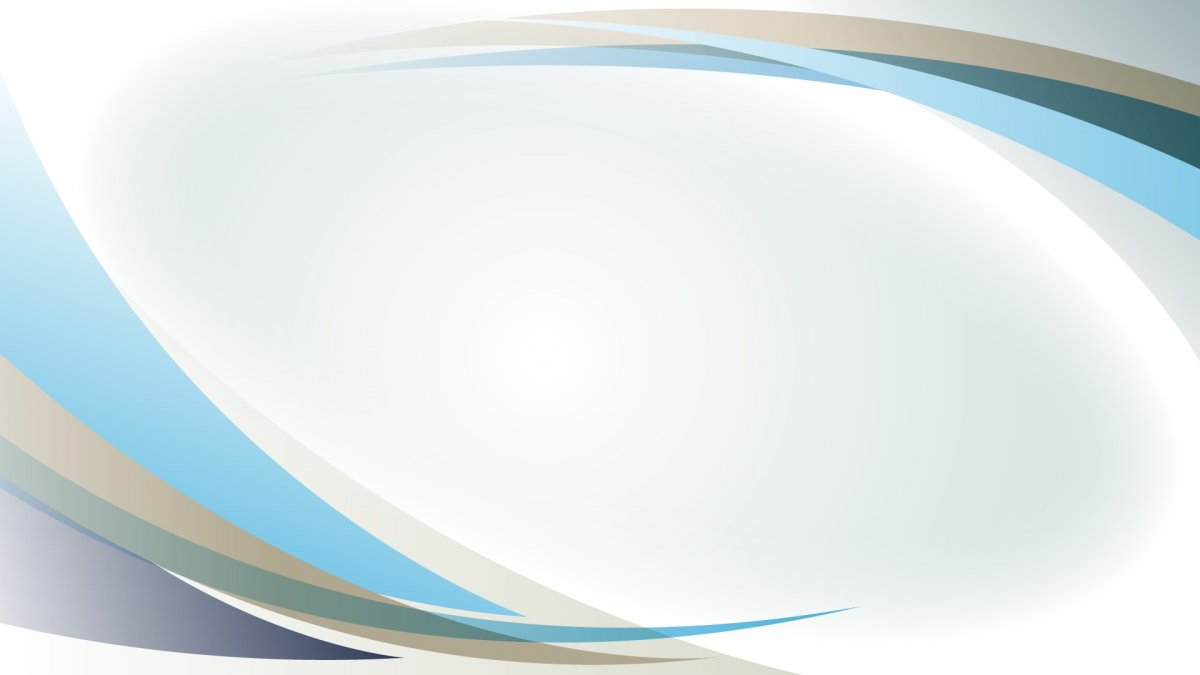 ЕРЕКШЕ  БІЛІМ  БЕРУ ҚАЖЕТТІЛІКТЕРІ  БАР ОҚУШЫЛАРҒА 
 ППҚК  ҰЙЫМДАСТЫРУДЫҢ НЕГІЗГІ БАҒЫТТАРЫ:
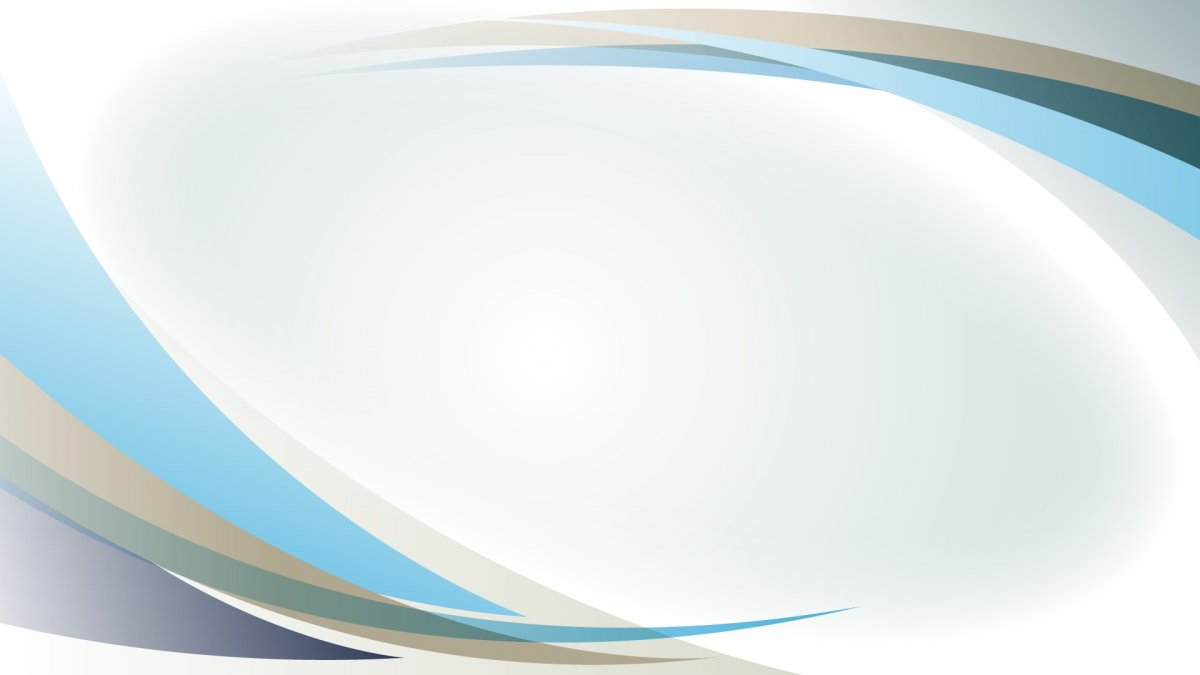 Психологиялық -педагогикалық қолдау  қызметінің құрамы
Психологиялық-педагогикалық қолдау қызметінің құрамына: мектеп директоры, директордың оқу ісі жөніндегі орынбасары, директордың тәрбие ісі жөніндегі орынбасары, мұғалім, педагог-логопед, педагог-психолог, арнайы педагог, әлеуметтік педагог, тәрбиеші, педагог-ассистент кіреді.
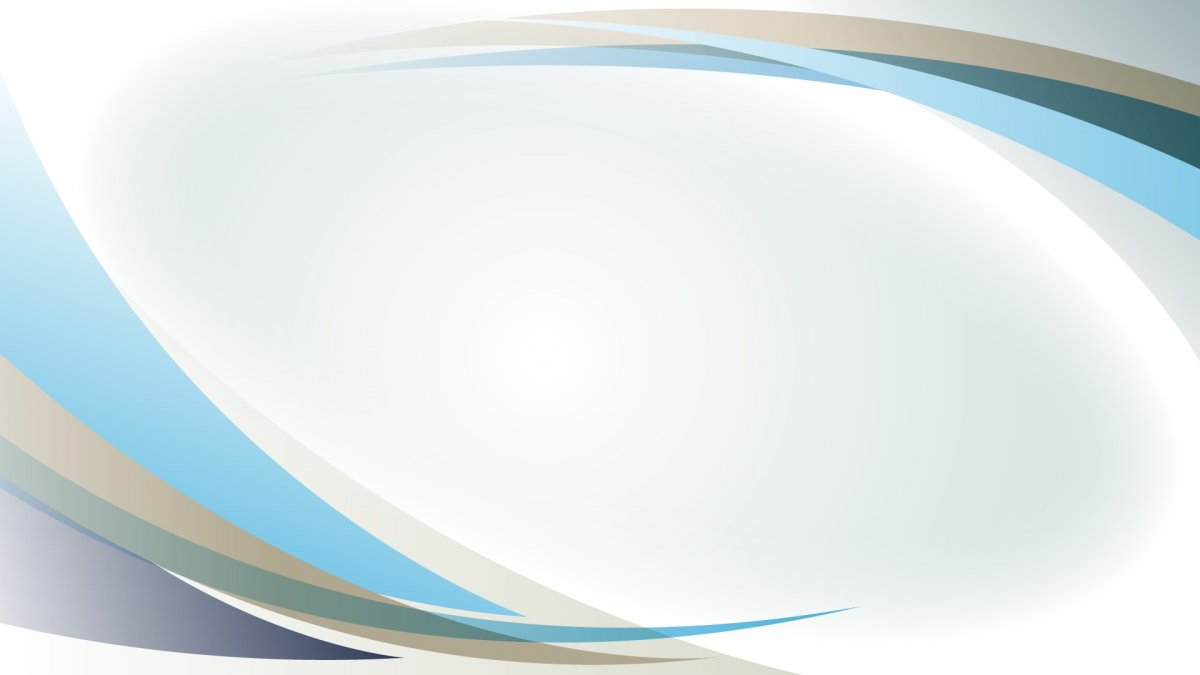 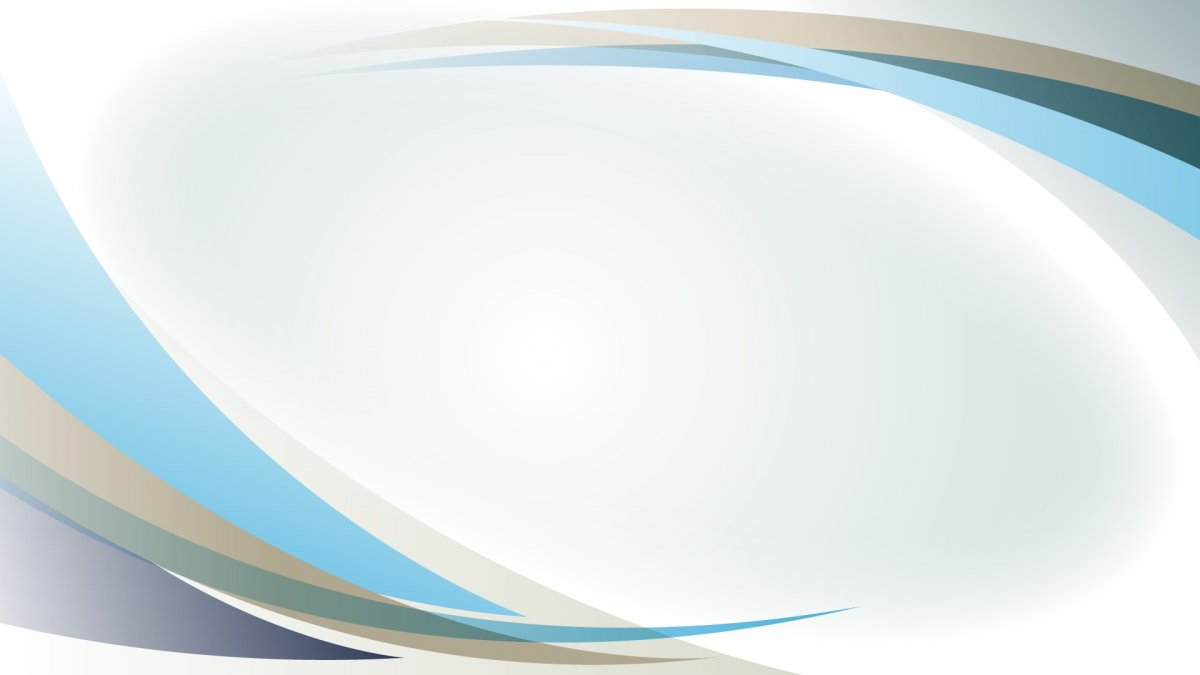 Психологиялық -педагогикалық  қолдау КӨРСЕТУ   қызметі
- оқыту қиындықтары бар оқушыларды анықтайды, қиындықтардың
сипатын және олардың пайда болу себептерін бағалау мақсатында
психологиялық-педагогикалық тексеру жүргізеді;
- тексеру нәтижелерін тиісті формаларда құжаттайды;
- зерттеу нәтижелері бойынша оқушылардың ерекше білім беру
қажеттіліктерін анықтайды;
- оқушыларға психологиялық-педагогикалық қолдау көрсетудің жеке
бағдарламаларын жасайды;
- оқушылармен жеке және топтық сабақтар жүргізеді;
- мұғалімдерге, ата-аналарға, мектеп әкімшілігіне кеңес береді;
- психологиялық-педагогикалық қолдау көрсету бағдарламаларын іске
асыру нәтижелерінің мониторингін жүзеге асырады;
- әлеуметтік серіктестермен өзара қарым-қатынас жасайды.
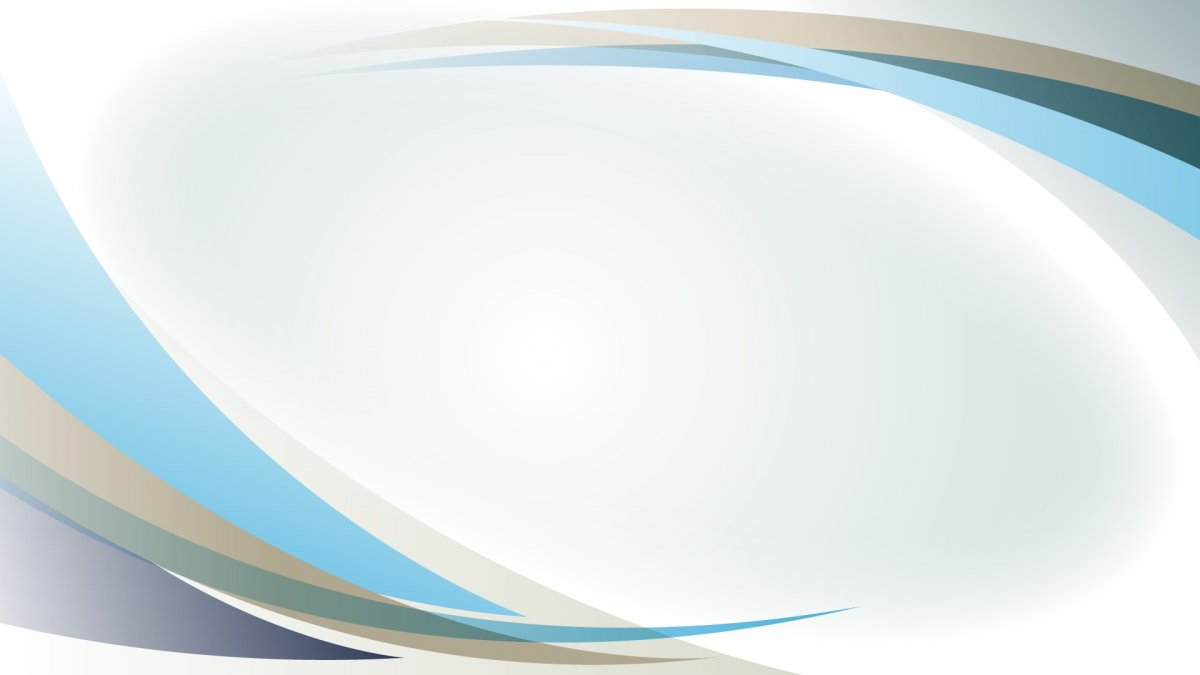 ППҚК мамандары мектептің педагогикалық кеңесінің құрамына енгізіледі.
Мамандар 
оқушылардың үлгермеушілігінің және мінез-құлқының бұзылу себептерін анықтауға және оларды жеңу тәсілдерін талқылауға мүмкіндік береді.
мұғалімдерді оқытудың арнайы әдістері және тәсілдерімен, жеке және сараланған тәсілдердің технологиясымен таныстырады.
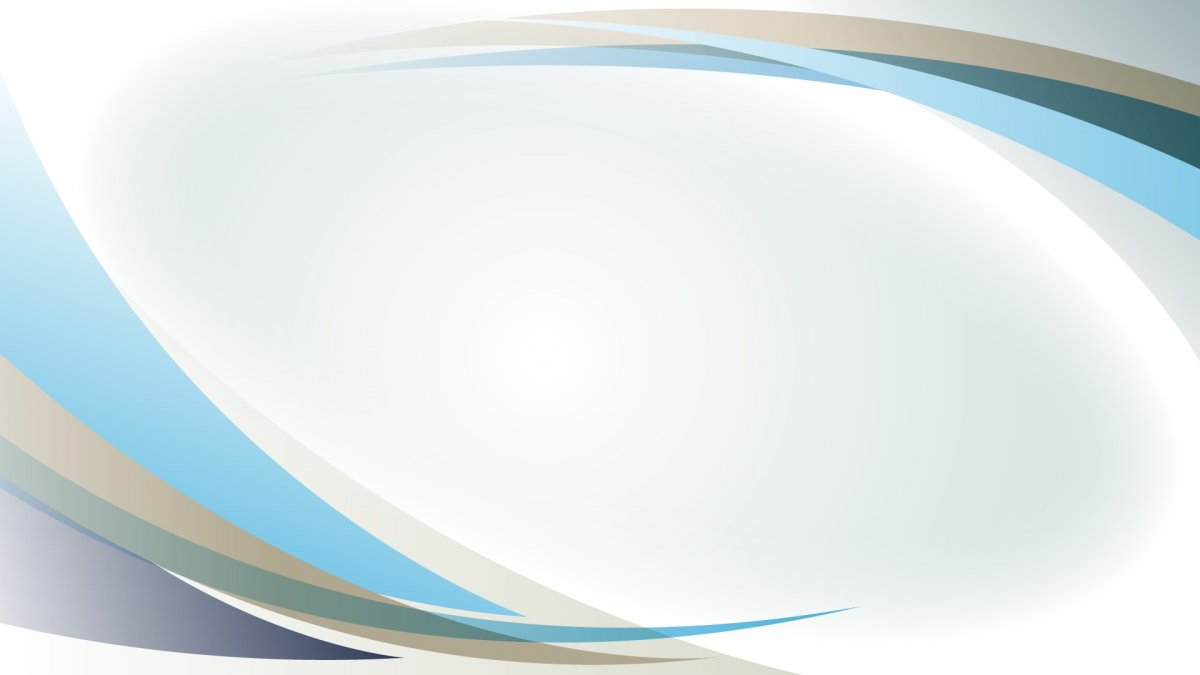 Психологиялық -педагогикалық  қолдау КӨРСЕТУ   
қызметі келесі принципте құрылады
- бағалаудың кешенді (пәнаралық) тәсілі:медициналық мәліметтер мен баланың әлеуметтік-психологиялық даму тарихының зерттелуі, әр түрлі мамандардың (психолог, логопед, арнайы және әлеуметтік педагогпен) тексеруі;
- жүйелі және біртұтас тәсіл: оқыту қиындықтарының пайда болу себептері мен механизмдерін белгілеу, табысты оқытуға кедергі келтіретін  бастапқы (жетекші) және қайталама қиындықтардың арақатынасын  белгілеу;
- оқушылардың өзгеріп отыратын қажеттіліктерін динамикалық зерттеу: оқыту процесінде жаңа қажеттіліктерді қанағаттандырудың және олардың пайда болуының мониторингі;
командалық жұмыс негізінде:
- ЕБ Қ мен мектепте оқытудың қиындықтарын анықтау мен бағалауға қойылатын бірыңғай амал мен талаптарды сақтау;
- бірыңғай құндылықтарын ұстану: оқушының жеке тұлғасына деген құрмет, оның ішінде отбасы берген бала туралы ақпараттың құпиялылығын сақтауды болжайды;
- білім беру үрдісінің қатысушылардың ынтымақтастығы өзара құрметті және сенім артуы: мұғалімнің, маманның, ата-ананың және  баланың;
- қолдау көрсету мамандары арасындағы жауапкершілікті бөлу.
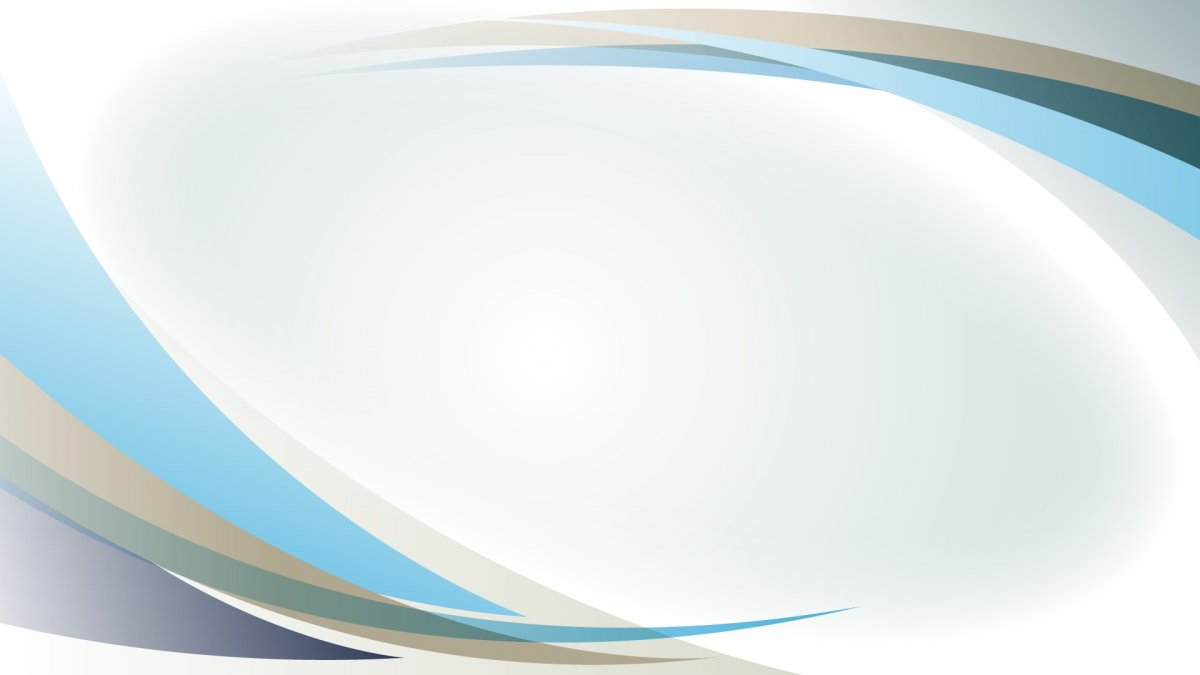 ЖҰМЫСТАРЫҢЫЗҒА 
СӘТТІЛІК
 ТІЛЕЙМІН!